Coordinate Systems and Transformations
Coordinate Systems and Frames of Reference
Coordinate Systems and Right-­‐Hand Rule
Nested Coordinate Systems(Frames of Reference)
P
{A}
Expressing Rotations
“Express XB  in the coordinate frame A”
Coordinate transformation
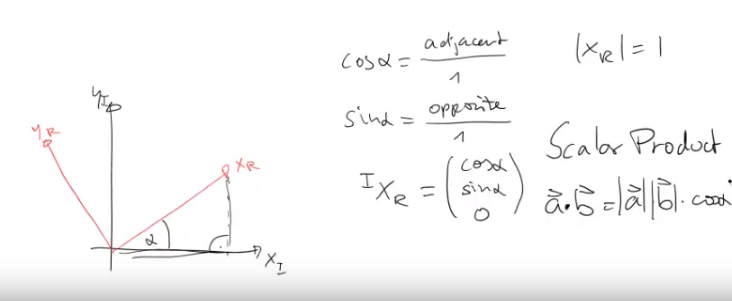 Matrix notation: Rotation
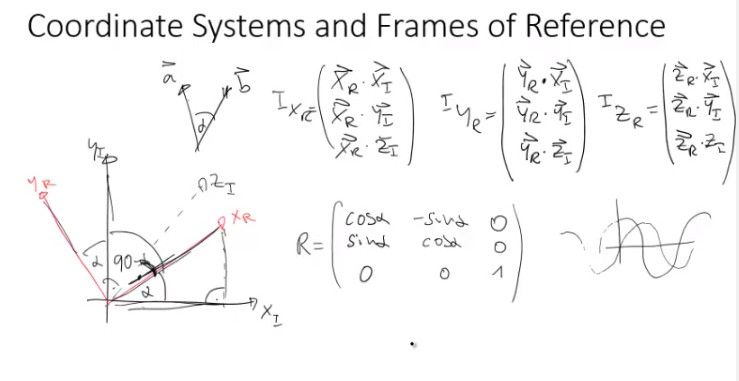 Transformation Arithmetic
Rotation Matrix
Euler Angles
Inverse
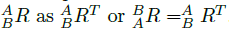 Mapping from one frame to another
Coordinate system B with respect to A
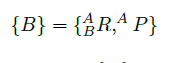 Homogeneous Transform
Inverse of homogeneous transformation
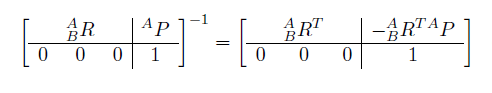 Combined transformations
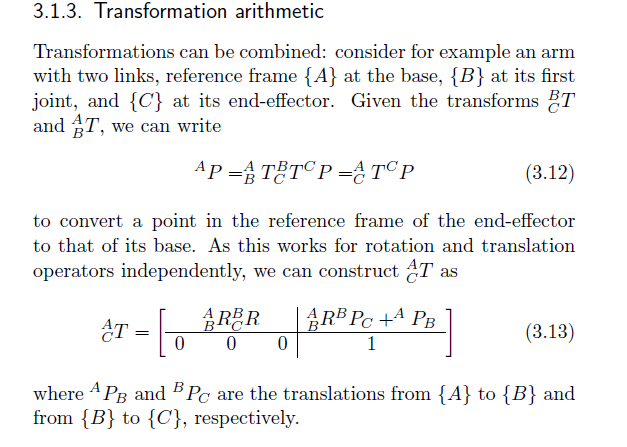